Классный час в 3б и 3г классах
9б класс 
Хайрисламов Артем,
Семенов Глеб.
Тема занятия.
Показать детям 3-их классов из чего состоят чипсы и газированный напиток «Coca-cola»;
 Показать, как горят ингредиенты покупных чипсов;
Провести дегустацию натуральных домашних чипсов;
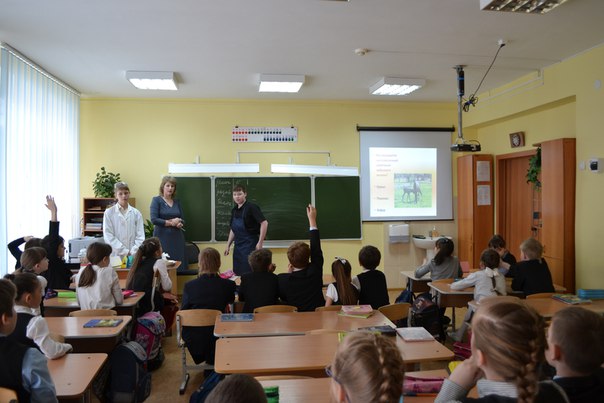 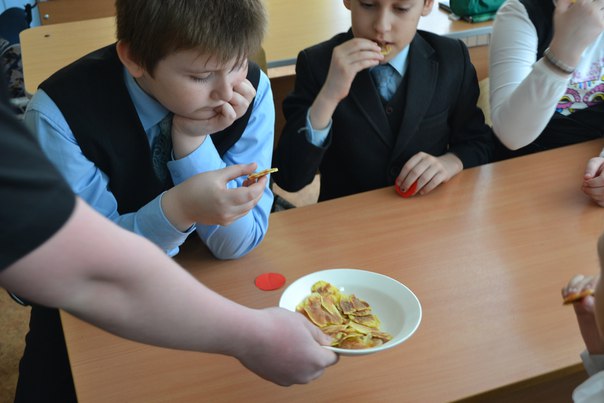 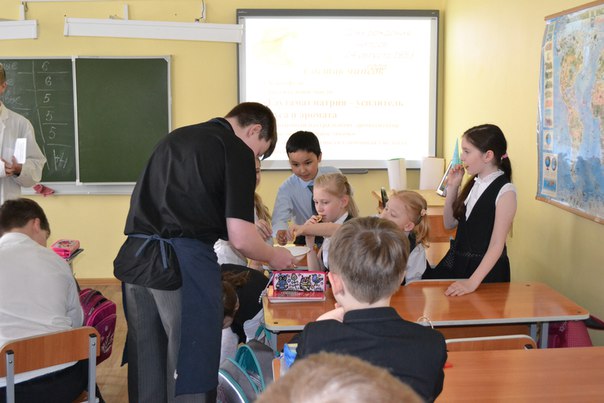 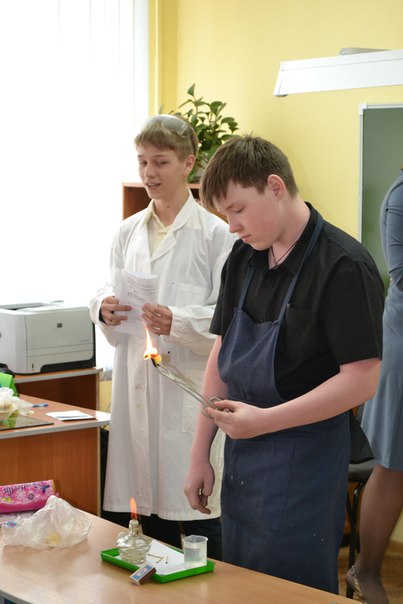